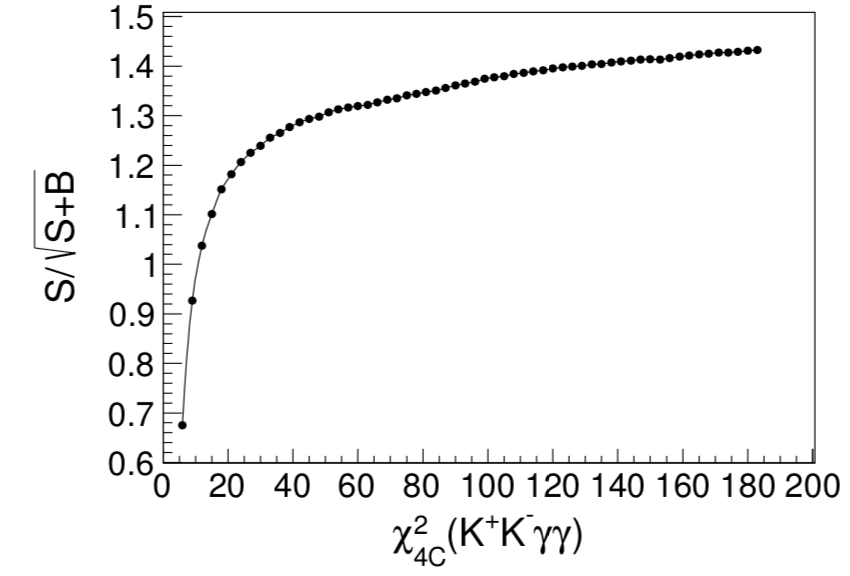 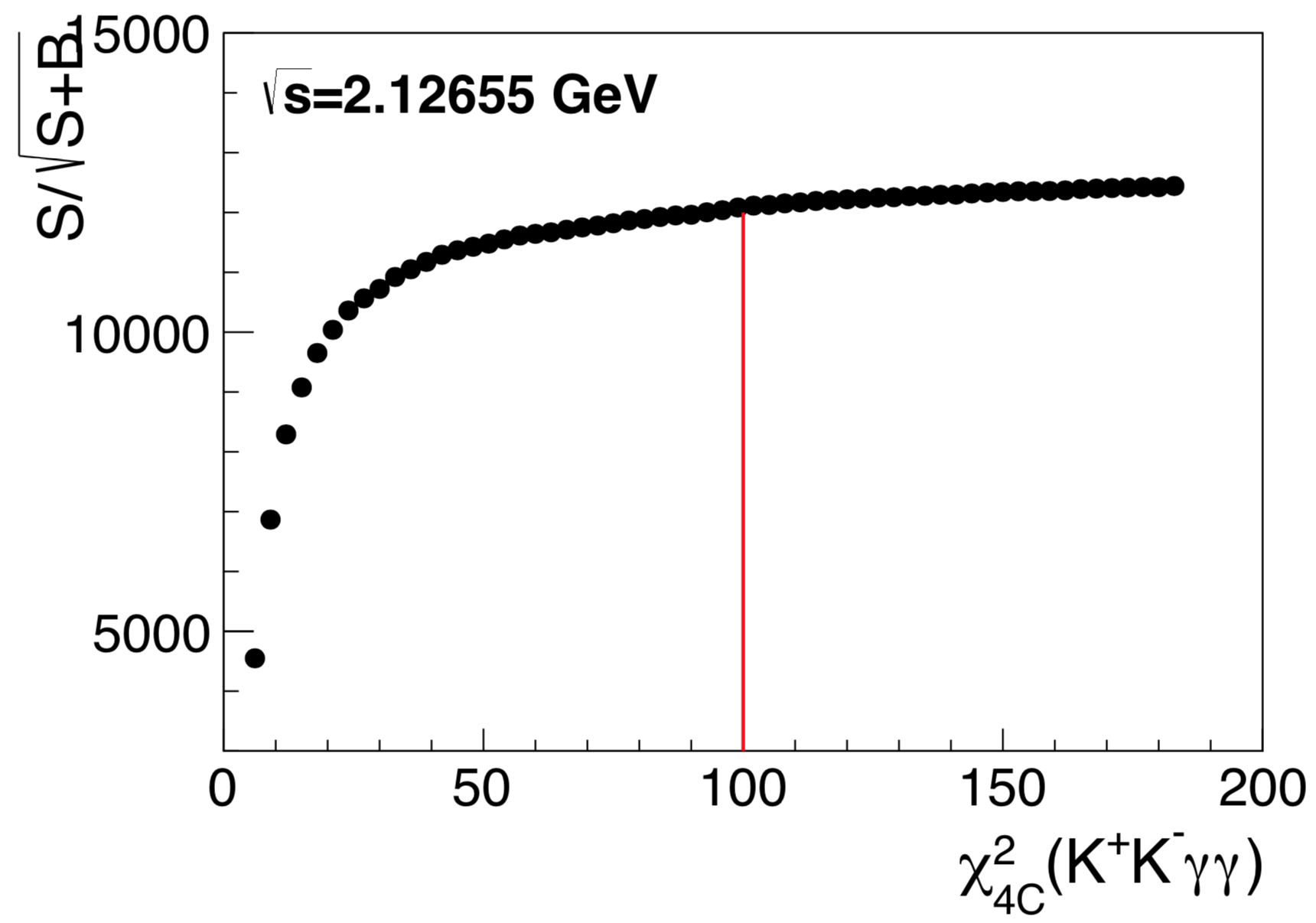 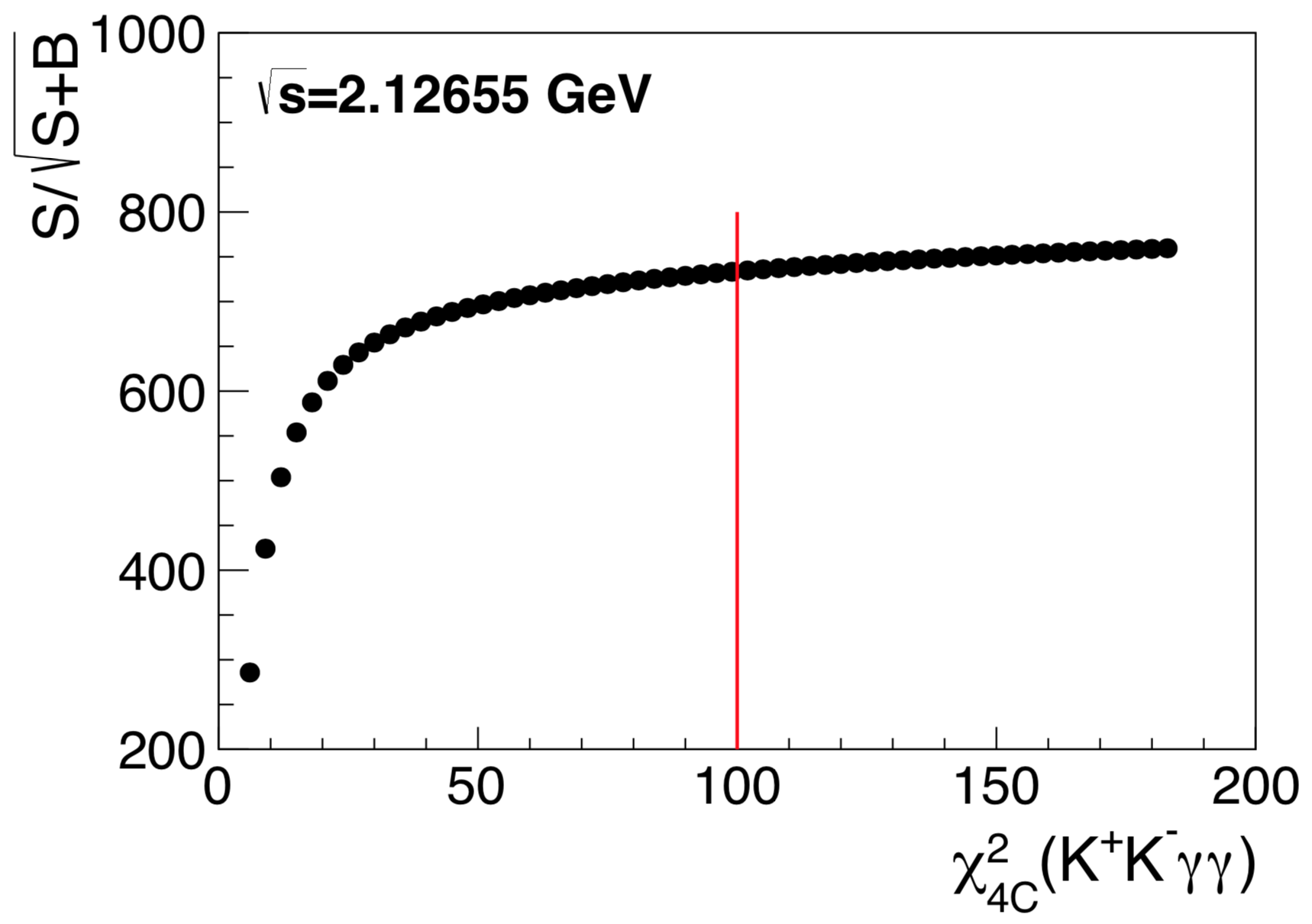 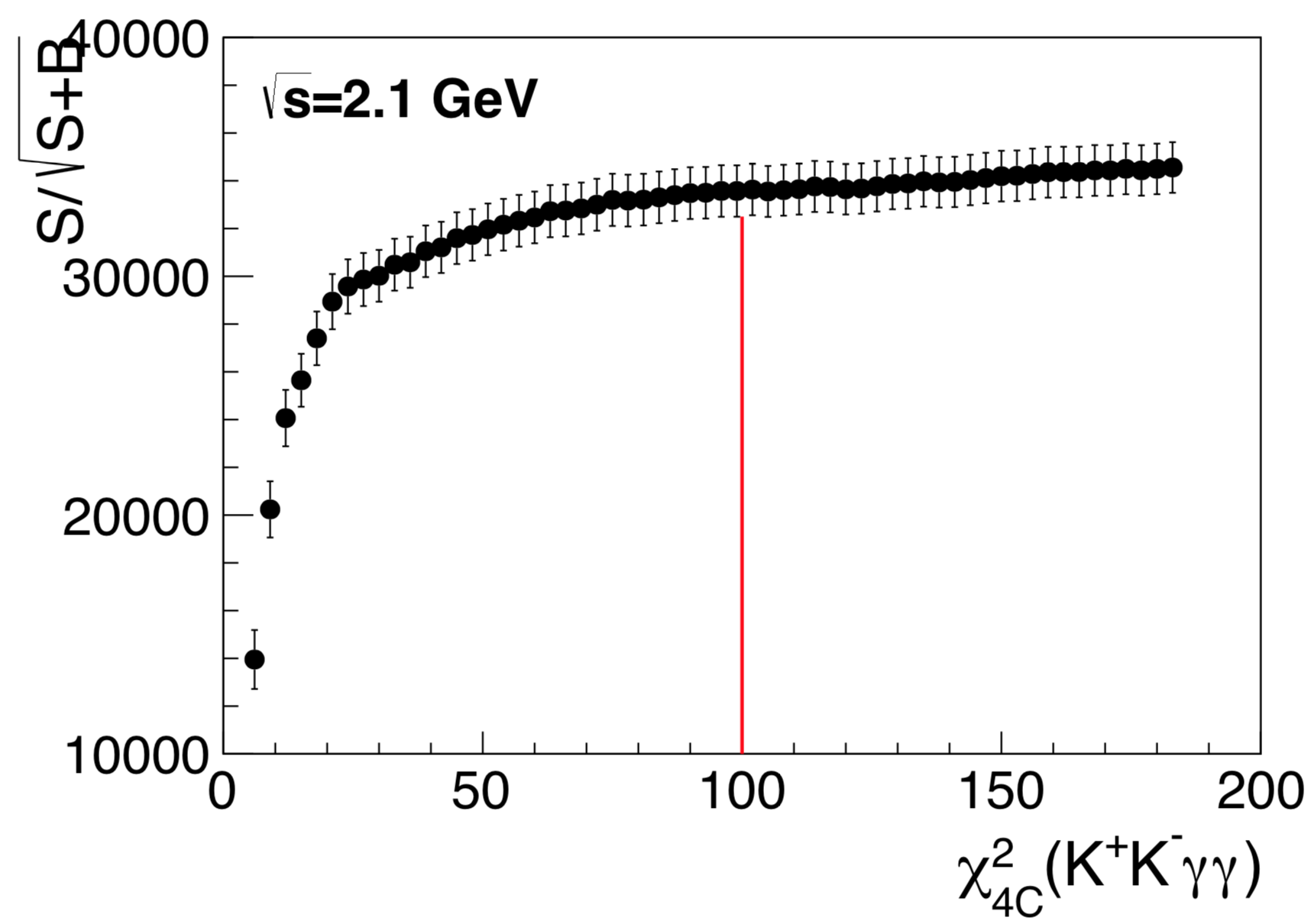 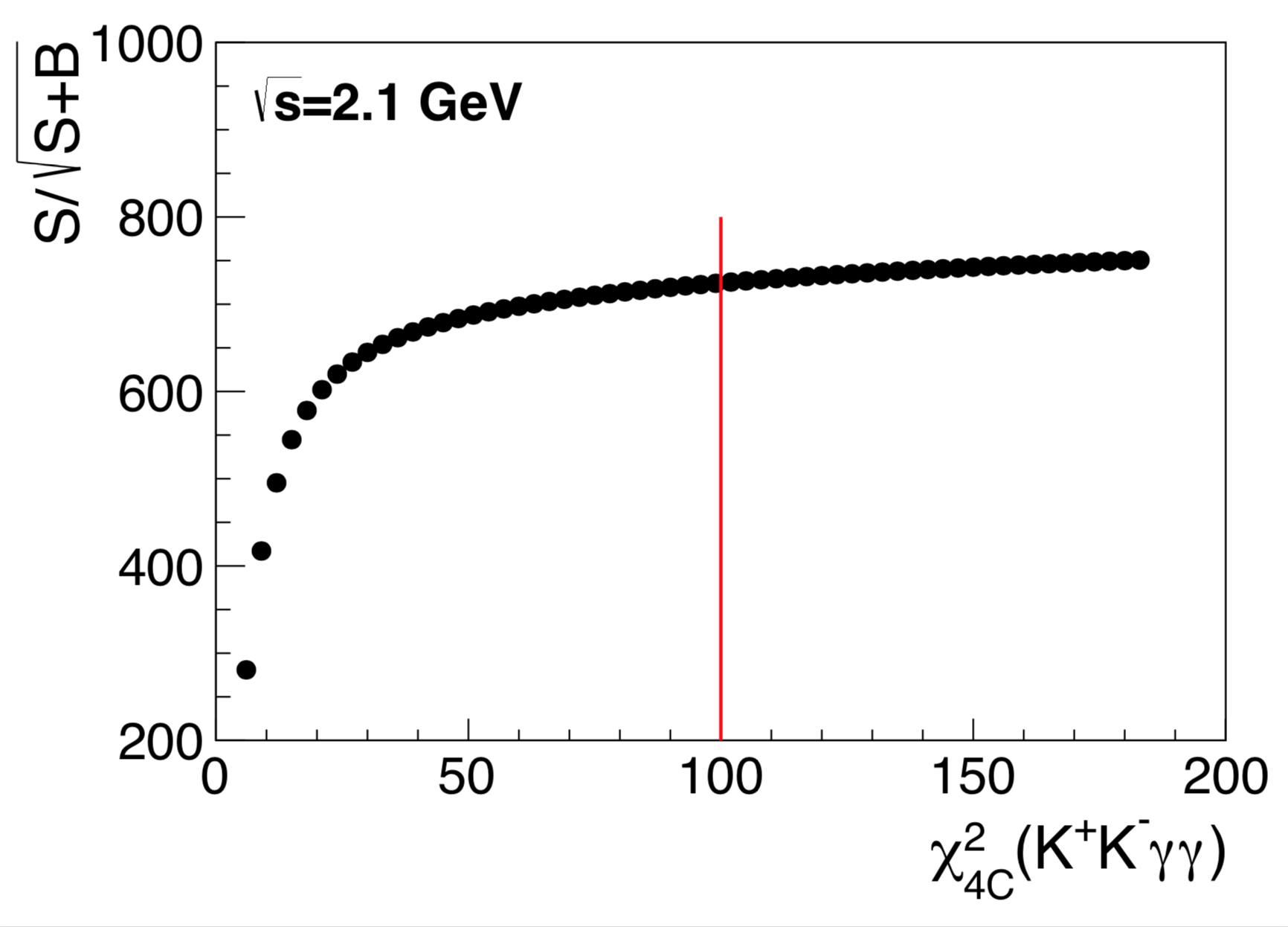 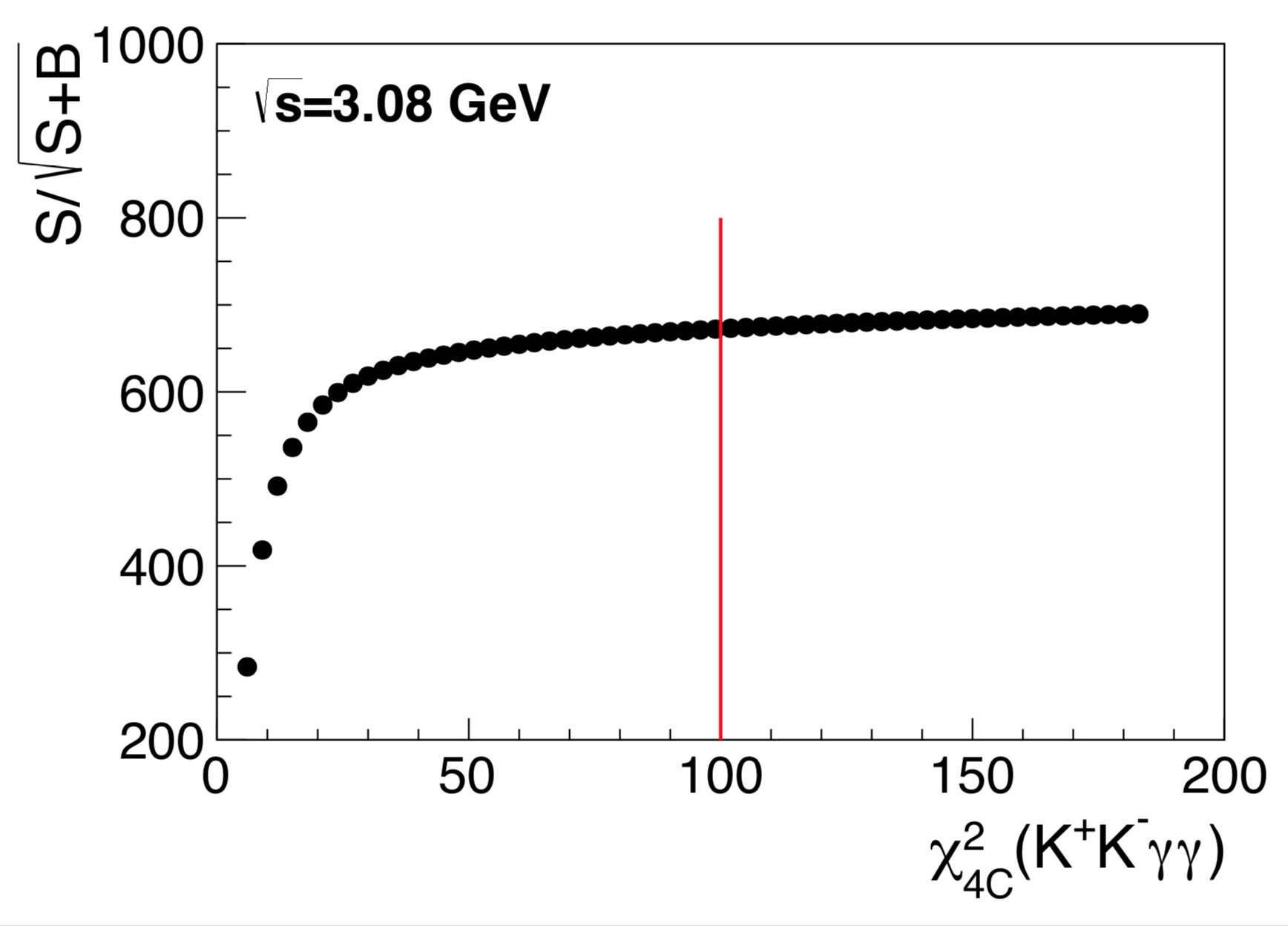 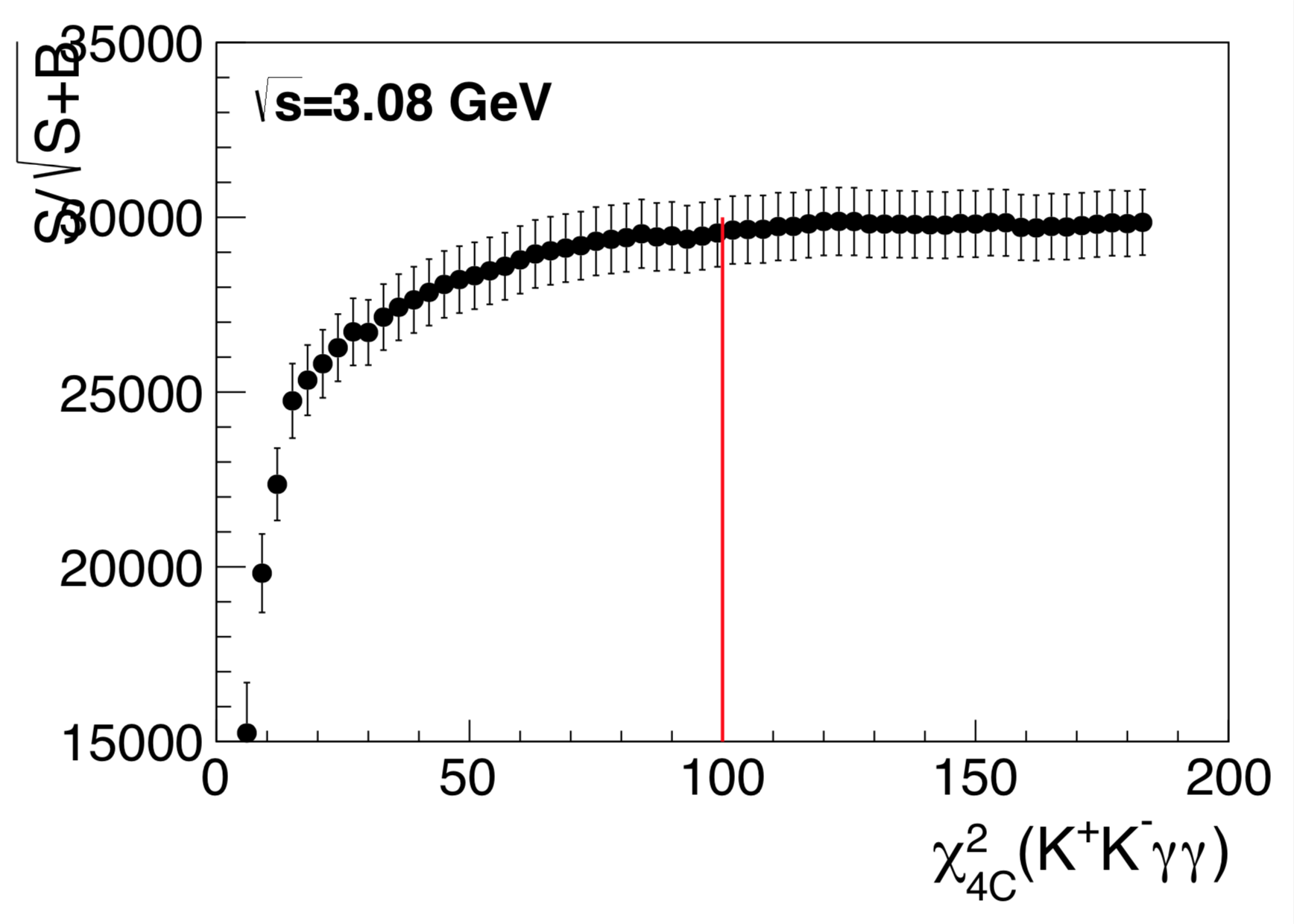 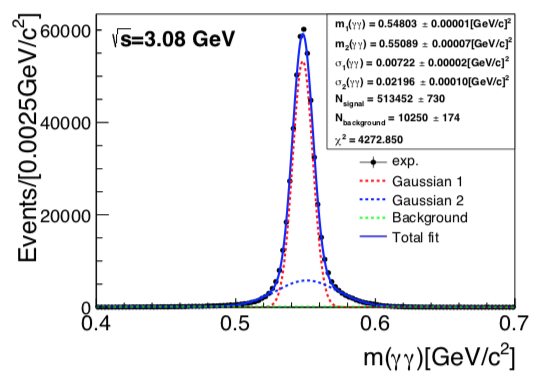 2     0.552912     2.57554e-05     0.0144943     3.41923e-05
2.05     0.551901     2.39026e-05     0.0138072     3.6475e-05
2.1     0.551431     2.2196e-05     0.0131956     3.54372e-05
2.125     0.551301     2.19268e-05     0.0132336     3.53774e-05
2.15     0.551486     2.21849e-05     0.0133343     3.51168e-05
2.175     0.551942     2.41163e-05     0.014204     3.49756e-05
2.2     0.552014     2.53067e-05     0.0144923     3.65179e-05
2.2324     0.551892     2.5914e-05     0.0145013     3.80858e-05
2.3094     0.550405     2.16122e-05     0.0130273     3.9712e-05
2.3864     0.550813     2.2463e-05     0.01355     3.84134e-05
2.396     0.550753     2.23261e-05     0.0135201     3.85632e-05
2.6444     0.550162     2.28814e-05     0.0134928     4.39381e-05
2.6464     0.550271     2.31288e-05     0.0135578     4.43397e-05
2.9     0.549438     2.31476e-05     0.0130644     4.88751e-05
2.95     0.549524     2.35847e-05     0.01309     5.00314e-05
2.981     0.549273     2.32625e-05     0.0128256     5.04374e-05
3     0.549336     2.35409e-05     0.012947     5.09051e-05
3.02     0.549252     2.34395e-05     0.0129551     5.08844e-05
3.08     0.548745     2.21995e-05     0.0126766     5.26714e-05